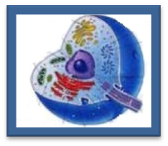 Ферменты
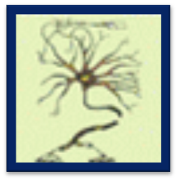 1
8 класс
Строение клетки человека
Знакомство с ферментами
Ферменты и свертываемость крови
Ферменты и пищеварение
2
1.Строение  клетки человека
Клетки эпителиальной ткани слизистой ротовой полости
3
клетка эпителиальной ткани слизистой ротовой полости
4
Клетка животных под электронным микроскопом
5
Сравнение клеток
Клетка человека
Клетка растений
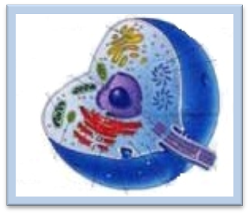 Клетка животного
6
2. Знакомство с ферментами
фермент
субстрат
H₂ O₂
белок
Пероксид водорода
7
Субстрат
пероксид  водорода
Продукты реакции
2н₂о₂  → 2н₂о + о₂↑
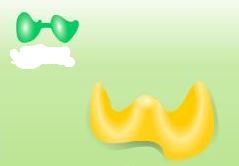 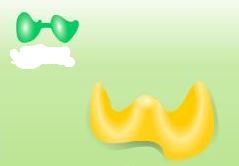 Фермент каталаза
8
Работа фермента
1.Присоединение субстрата к ферменту
2.Химическая реакция  с участием фермента
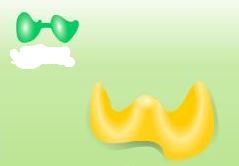 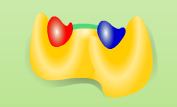 3.Образование продуктов реакции
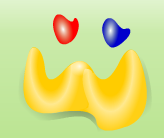 9
3. Ферменты и свертываемость крови
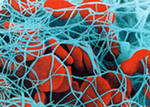 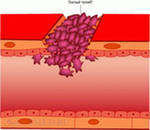 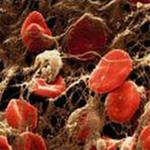 10
Система свертывания крови
Тромбокиназа
11
4. Ферменты и пищеварение
12
1.Роль ферментов в пищеварении
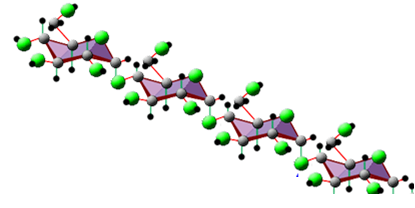 КРАХМАЛ
фермент
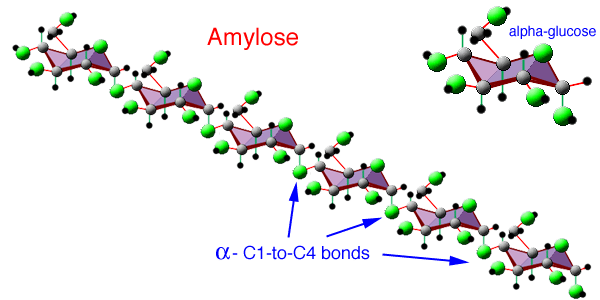 фермент
МАЛЬТОЗА
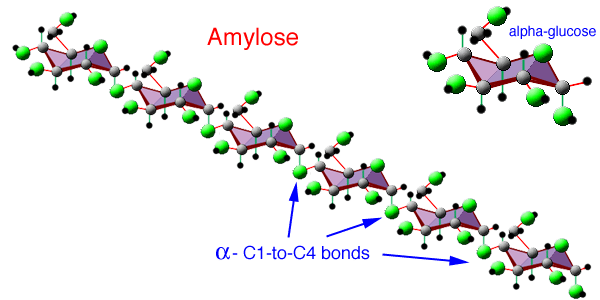 ГЛЮКОЗА
13
2.Пищеварение углеводов
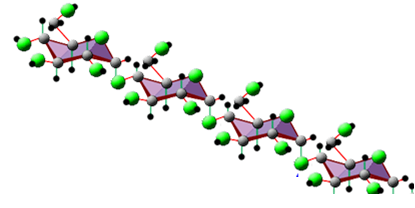 полимер
фермент
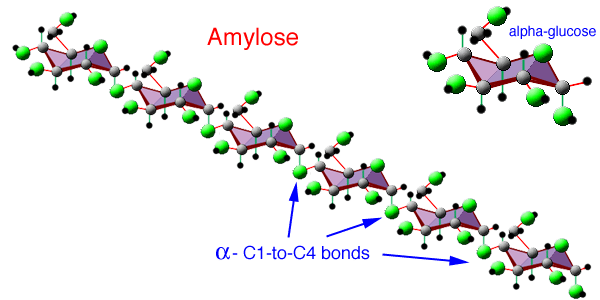 димер
фермент
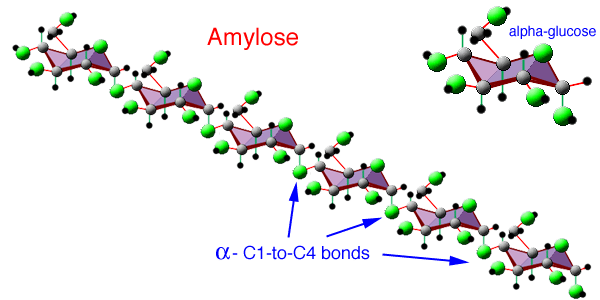 мономер
14
3.Пищеварение белков
полимер
фермент
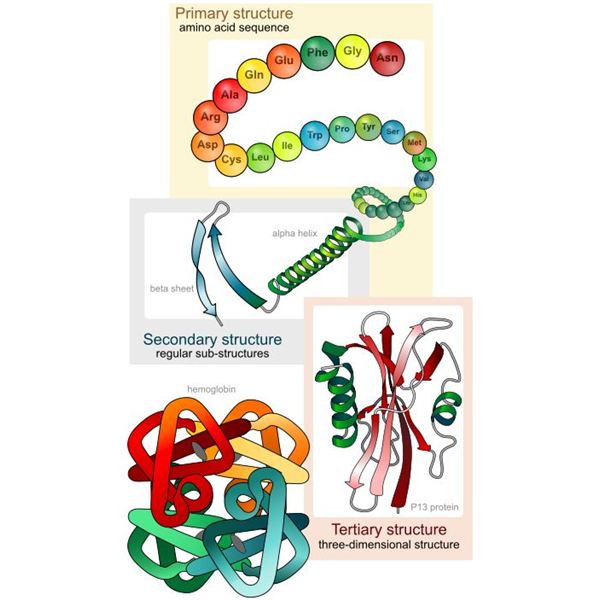 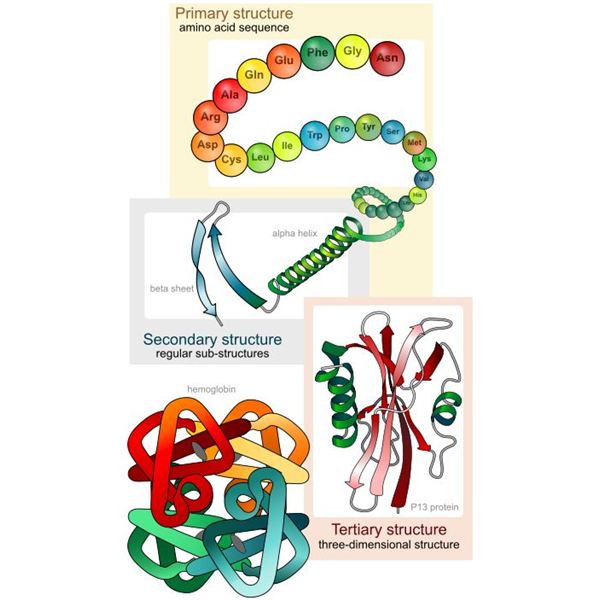 олигомер
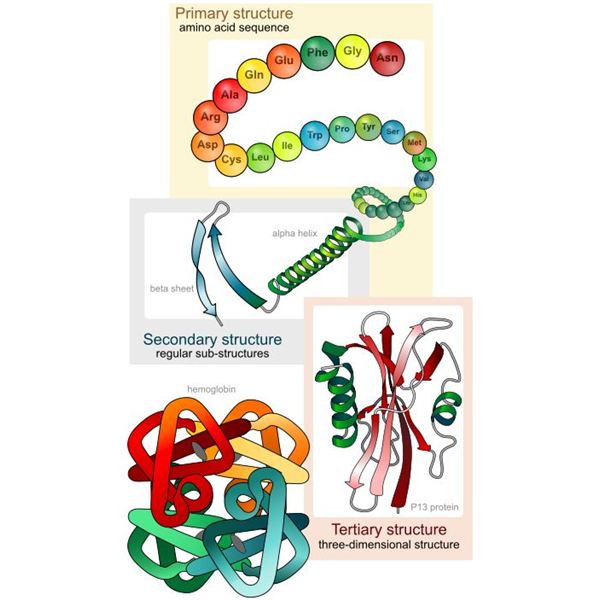 фермент
мономер
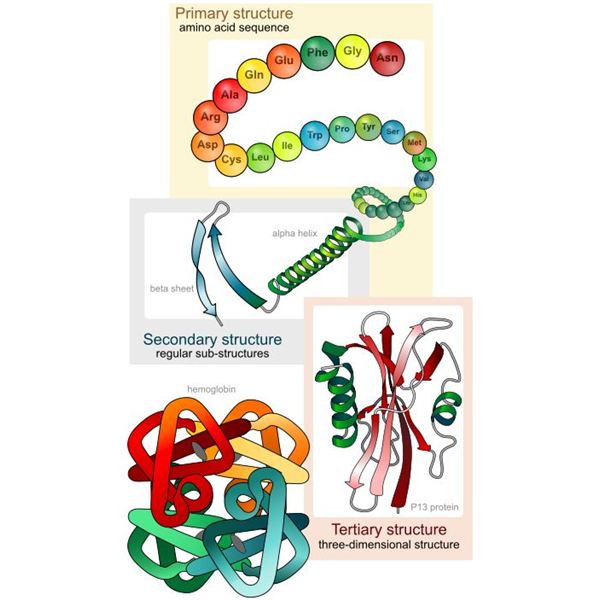 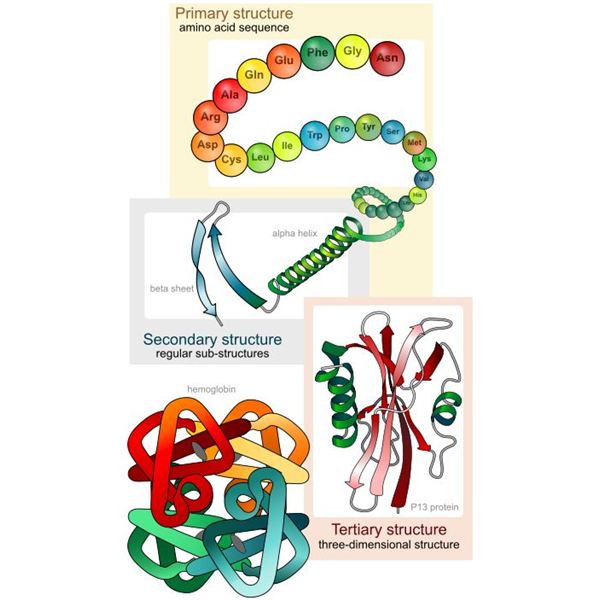 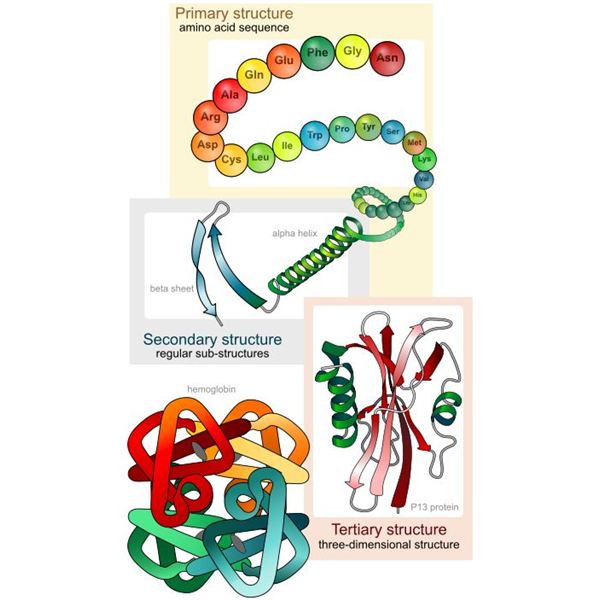 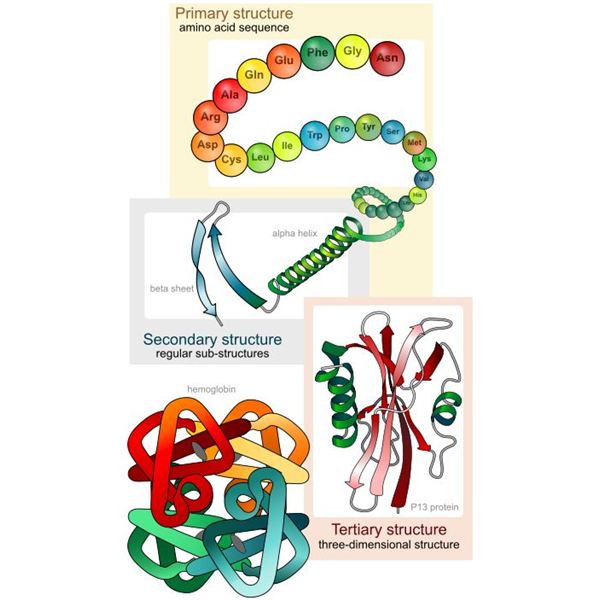 15
4.Пищеварение жиров
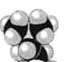 фермент
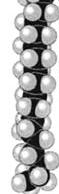 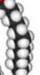 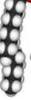 16
9 класс
Биологические катализаторы
17
Субстрат
пероксид  водорода
Продукты реакции
2н₂о₂  → 2н₂о + о₂↑
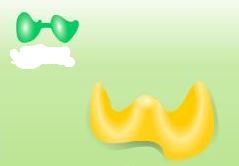 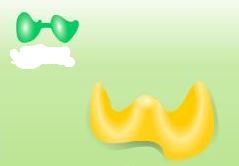 Фермент каталаза
18
Строение фермента
19
Работа фермента
1.Присоединение субстрата к ферменту
3.Химическая реакция в активном центре фермента
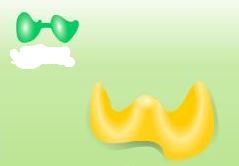 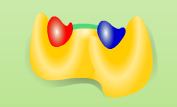 4.Образование продуктов реакции
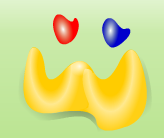 2. Образование фермент -субстратного комплекса
20
Свойства фермента:
специфичность
Способны образовывать промежуточные комплексы (фермент  - субстрат)
Субстрат комплементарен  АЦ фермента
Способность утрачивать каталитическую способность  под действие факторов среды
Свойства фермента связаны со свойствами белка (денатурация+ ренатурация)
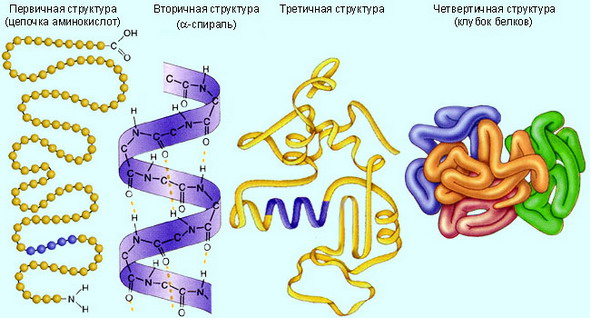 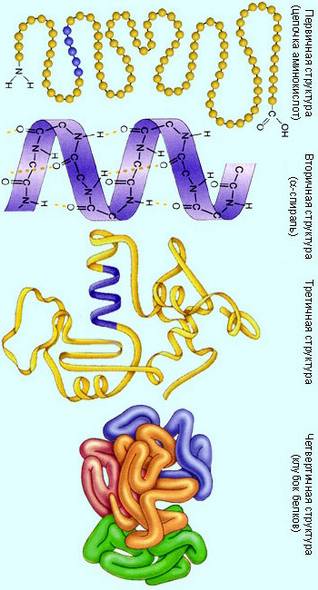 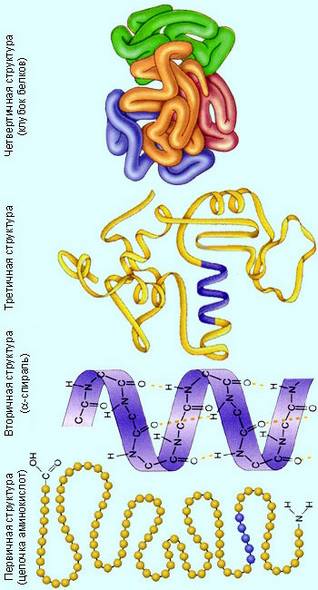 21
10 класс
Ферментативный катализ
Свойства белка и ферментативный катализ
22
Лабораторная работа «Белки»
Часть 1. Свойства белка
Опыт 1. Определение гидрофильности или гидрофобности
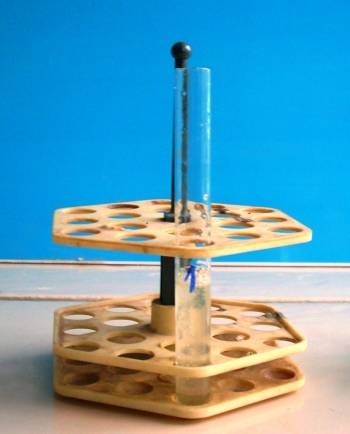 Н₂ О
23
Опыт2. Гидрофильность или гидрофобность.
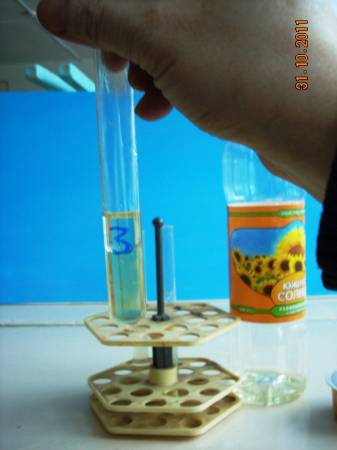 Растительное масло
белок
24
Опыт 3.  Действие уксусной кислоты на куриный белок
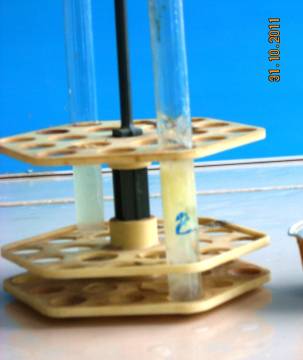 Денатурированный белок
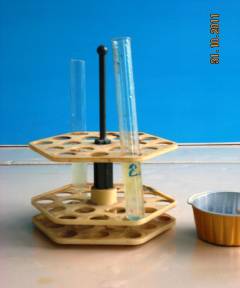 25
Опыт 4. Действие  пищевой соды на куриный белок.
4.1. После добавления раствора  с небольшой концентрацией
26
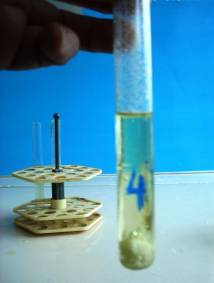 4.3. После добавления  кристаллов соды
4.2. После добавления раствора  с большой концентрацией
27
Опыт 5. Действие температуры
28
Свойства белка:
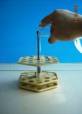 Гидрофильность 
лабильность
Способность изменять структуру (пространственную организацию):
денатурация 
+ ренатурация
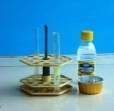 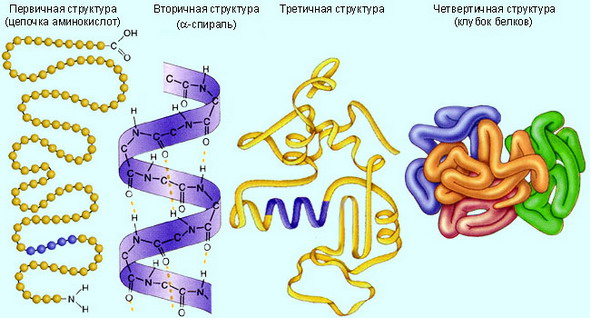 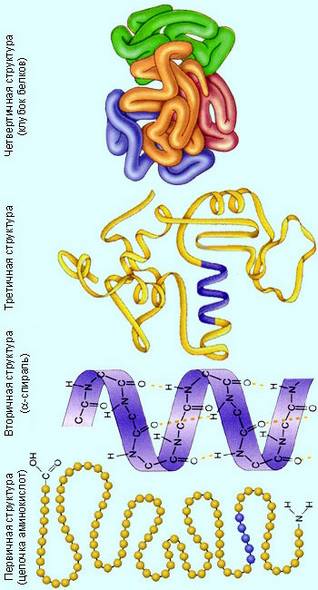 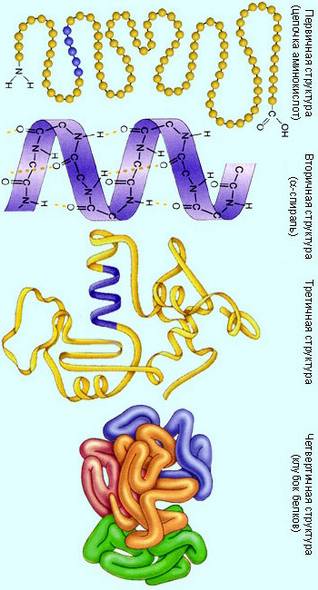 29
Ферментативный катализ
Теоретические основы
30
Ферментативный катализ, биокатализ -  избирательное ускорение химических  реакций, протекающих в живом организме, под влиянием ферментов.(БСИ)
31
Сходство и отличия ферментов и неорганических катализаторов
сходство
отличия
32
Строение фермента
2
1
33
Активаторы фермента
34
Лабораторная работа.Часть2. Ферментативная функция белка
Изучение термолабильности  ферментов
35
Субстрат
пероксид  водорода
Продукты реакции
2н₂о₂  → 2н₂о + о₂↑
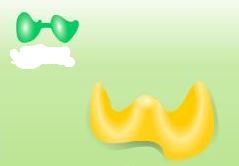 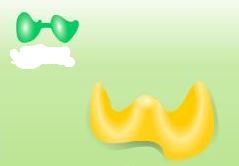 Фермент каталаза
36
Измельченный экспериментальный материал
37
Температурный диапазон
38
Ферментативная активность при низких температурах
О ₂
39
Ферментативная активность при температуре человеческого тела
О ₂
40
Ферментативная активность при высоких температурах
О ₂ - ?
41
Термолабильность ферментов
Результаты эксперимента
42
Свойства ферментов:
Специфичность 
(один фермент – один субстрат)
Лабильность :
Термолабильность
Определенная рh среды
43
4.Закономерности ферментативного катализа
субстрат
1
апофермент определяет лабильность фермента
Фермент активен при наличии кофактора (кофермента)
Фермент специфичен, то есть для определенного фермента необходим определенный субстрат
44
2.Катализ протекает с определенной скоростью
Зависимость скорости ферментативной реакции от концентрации фермента и субстрата
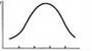 1
2
1
2
3
Скорость катализа определяется соотношением количества субстрата и фермента

http://www.idoktor.info/biohimiya/ferment%FB/osnov%FB-kinetiki-fermentativnogo-kataliza.html
45
3.Теория ферментативного катализа
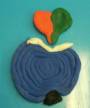 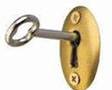 Эмиль Фишер 
 Первое применение ферментов в органическом синтезе (1894)
Принцип "ключ к замку" (1894)
Даниэль Кошланд, 
автор теории индуцированного соответствия
46
Теория индуцированного соответствия по Д. Кошланду1 этап
Не связанное состояние субстрата
 активный центра не имеет  определенной конфигурации (формы).
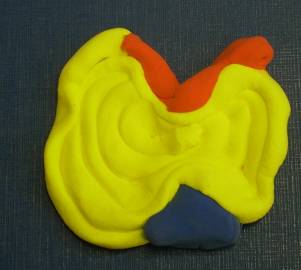 47
2 этап
присоединение субстрата к ферменту, 
 изменение формы активного центра,  
каталитические группы активного центра соответствуют субстрату
Образование фермент - субстратного комплекса
48
3 этап
катализ 
образование продуктов реакции.
49
4 этап
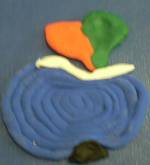 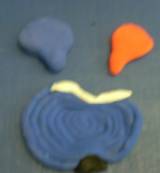 не соответствие формы продукта активному центру
 отсоединение продуктов реакции от активного центра фермента
50
5 этап
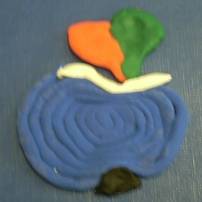 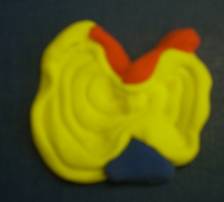 приобретение активным центром неопределенных очертаний
51
5.Классификация ферментов
52
Классификация ферментов (продолжение)
53